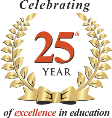 Home
Academics
Life @ GJIMT
Faculty
Clubs
Sports
Forthcoming 
Events
BBA
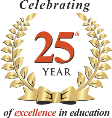 BCA
B.COM
MBA
MCA
2+2 BBA
2+2 BCA
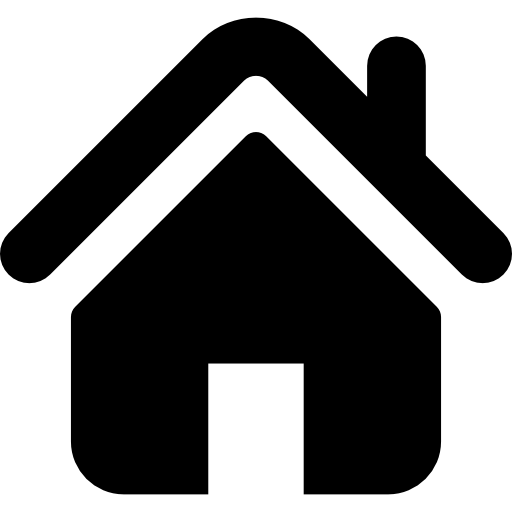 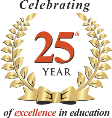 BBA
BCA
B.COM
MBA
MCA
2+2 BBA
2+2 BCA
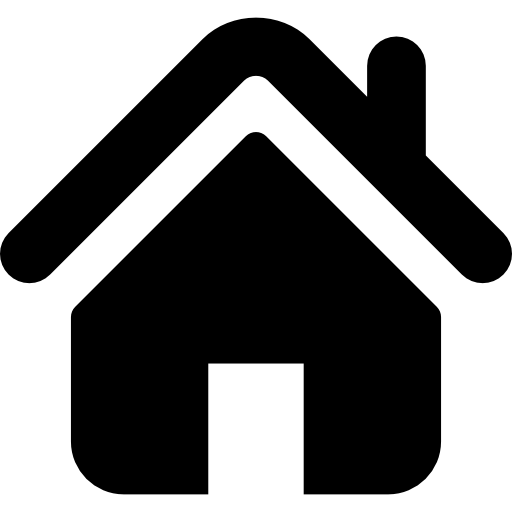 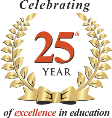 Program Overview
Why Study BBA @GJIMT
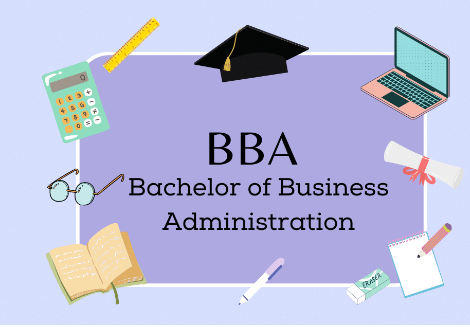 Curriculum
US Internship
Projects
Eligibility
How to Apply
Bachelors of Business Administration
Fee Breakup
Top Recruiters
Stand out and Succeed in the World of Business
Testimonial
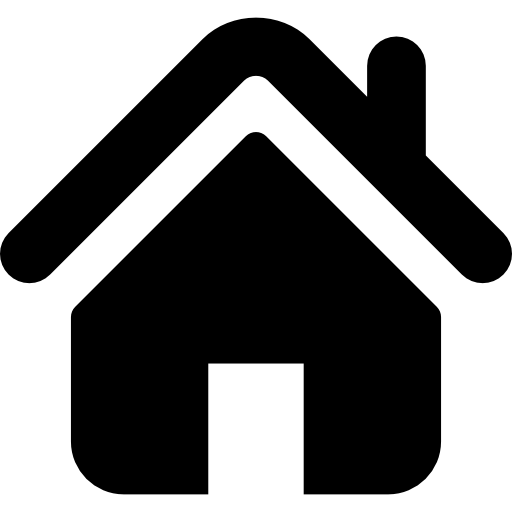 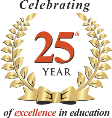 Program Overview
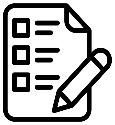 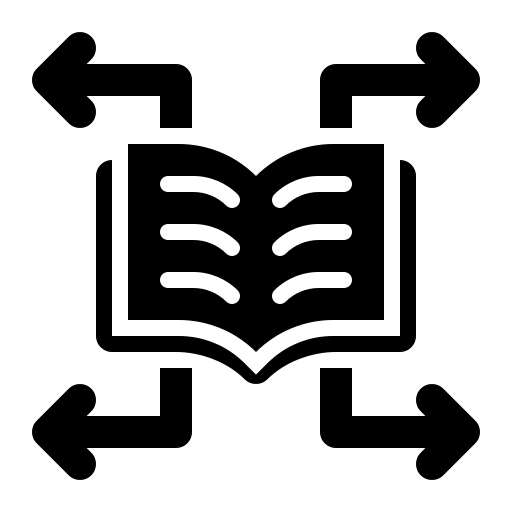 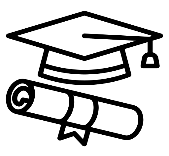 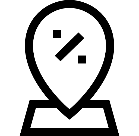 Program Length3 Years
CredentialBachelor Degree
IntakeJuly
Location OfferedMohali (Chandigarh)
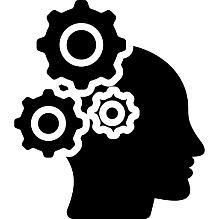 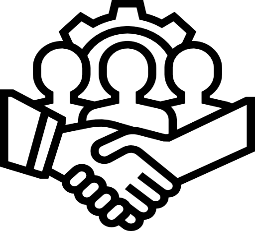 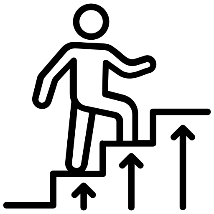 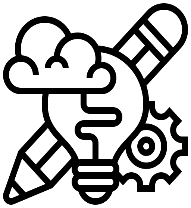 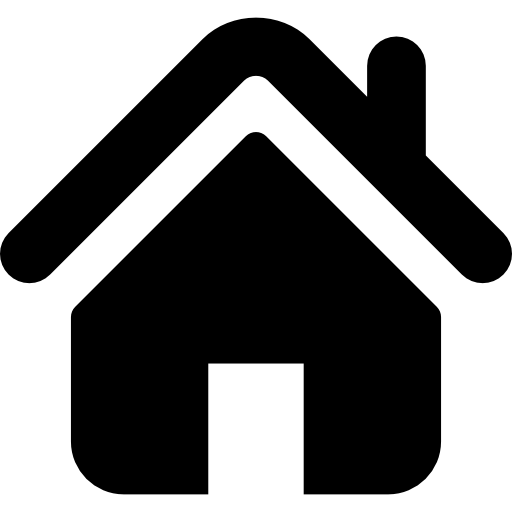 Program Overview
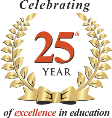 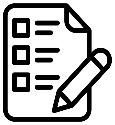 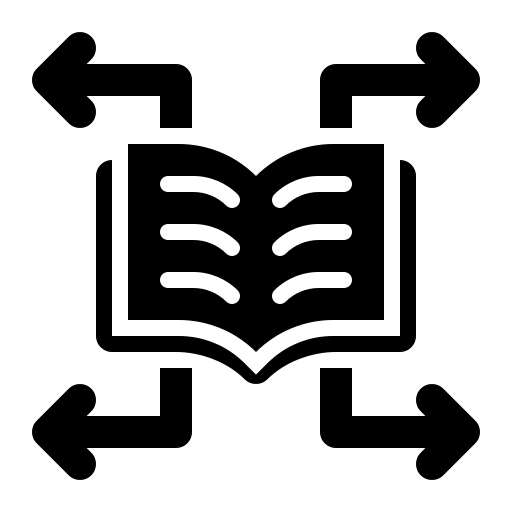 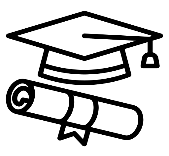 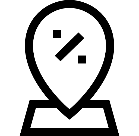 Program Length3 Years
CredentialBachelor Degree
IntakeJuly
Location OfferedMohali (Chandigarh)
Well-rounded business education with a focus on global business operations
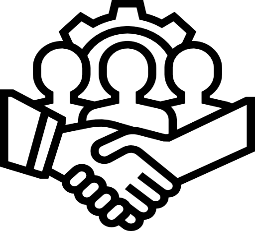 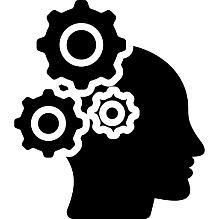 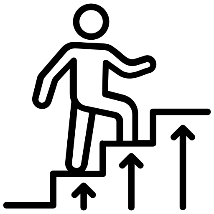 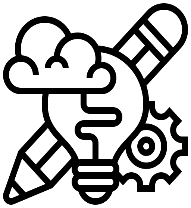 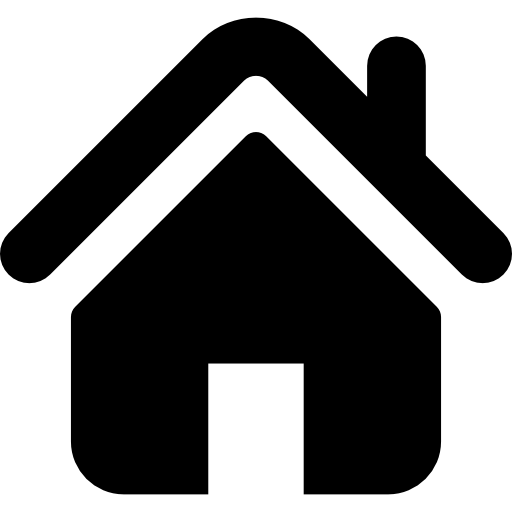 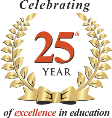 Program Overview
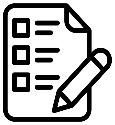 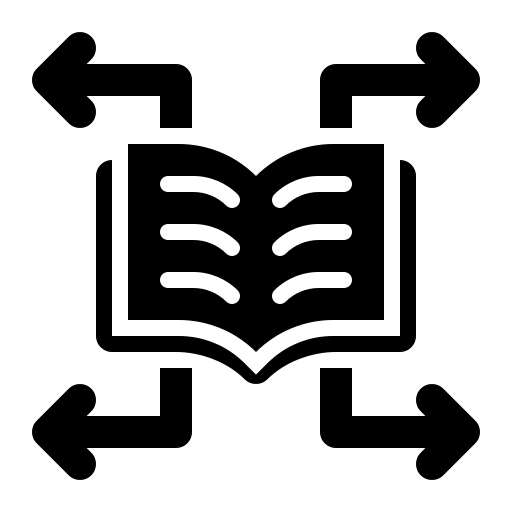 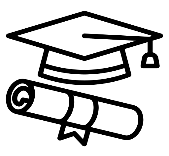 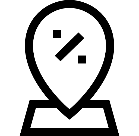 Program Length3 Years
CredentialBachelor Degree
IntakeJuly
Location OfferedMohali (Chandigarh)
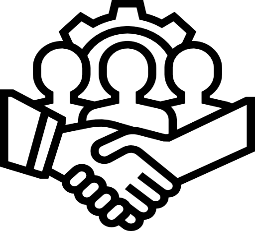 Learning managerial capabilities, problem solving and communication skills
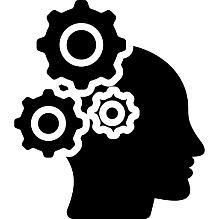 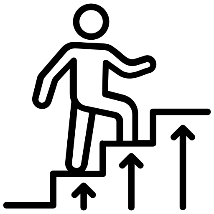 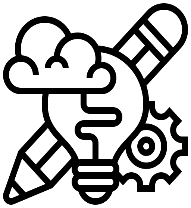 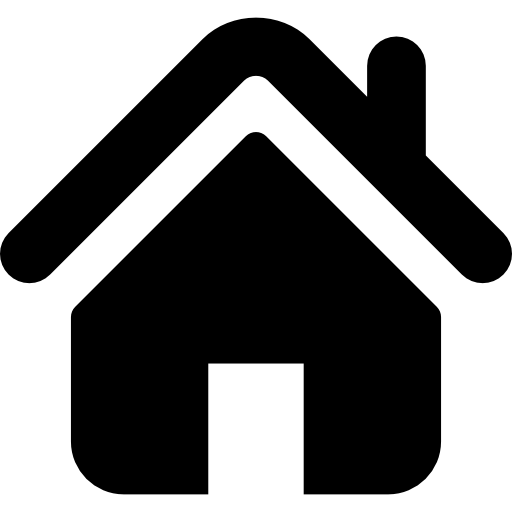 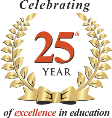 Program Overview
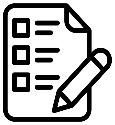 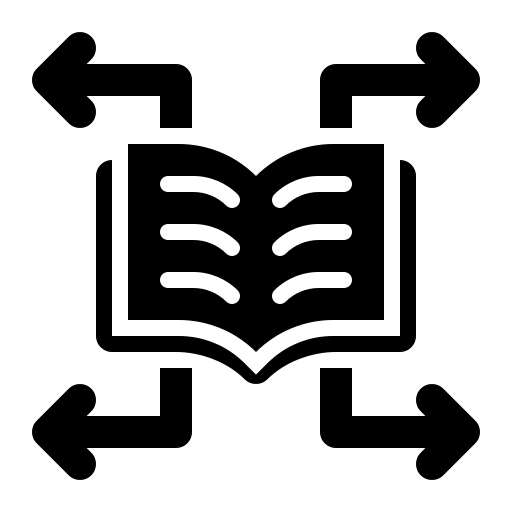 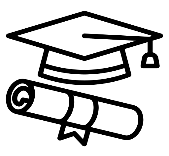 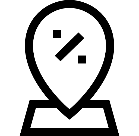 Program Length3 Years
CredentialBachelor Degree
IntakeJuly
Location OfferedMohali (Chandigarh)
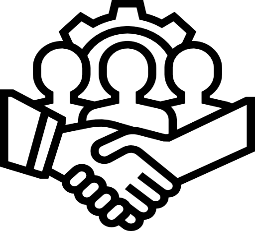 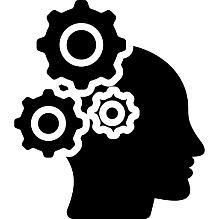 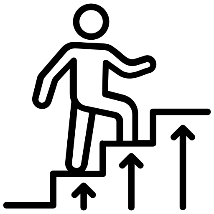 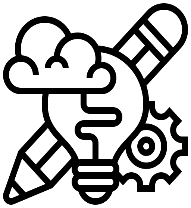 Allow Flexibility, Adaptability and Creativity
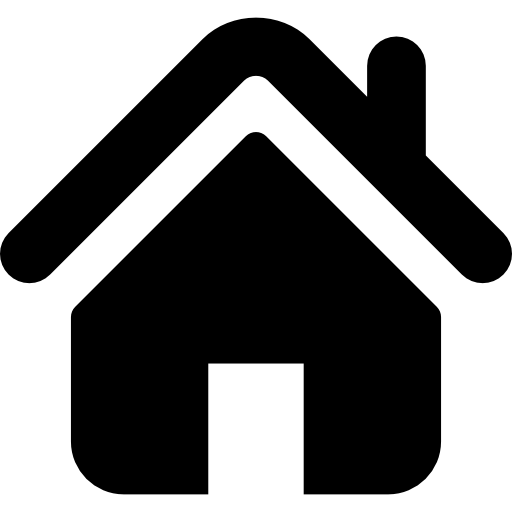 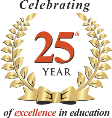 Program Overview
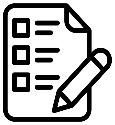 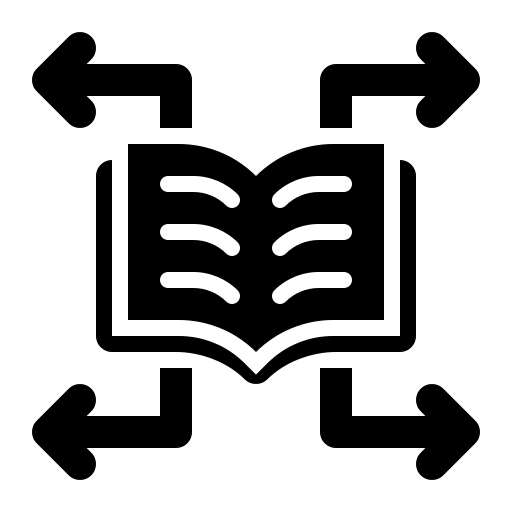 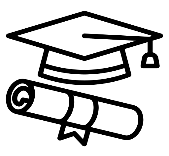 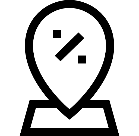 Program Length3 Years
CredentialBachelor Degree
IntakeJuly
Location OfferedMohali (Chandigarh)
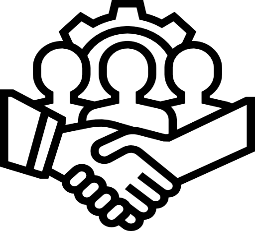 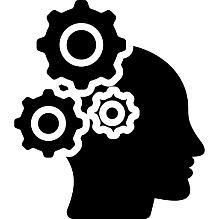 Prepare Graduates for diverse careers in global management
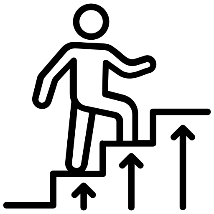 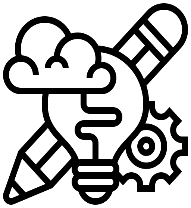 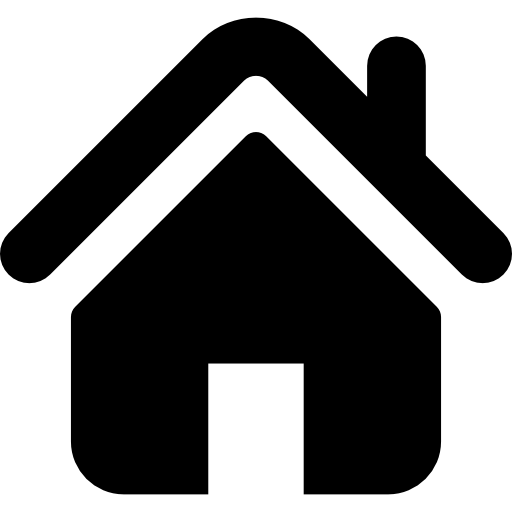 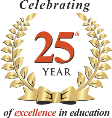 Why Study BBA @GJIMT
Well-designed Course Work.
Creative
Most affordable.
Value for  Money
Dual Specialization
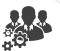 Assertive
Why BBA?
Customize your Education with Experienced Faculty.
Flexible
Get Opportunity to study with YU, Canada
Goal Oriented
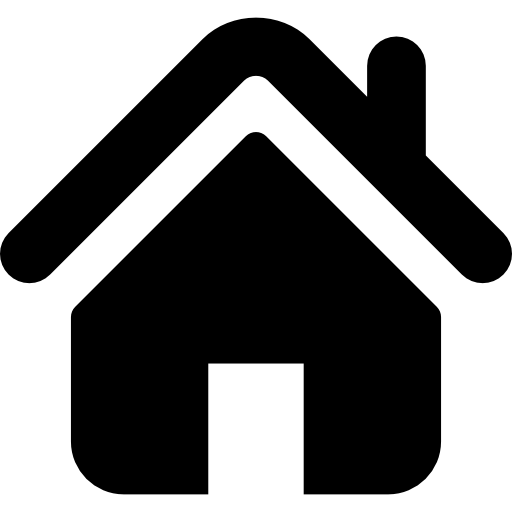 Curriculum
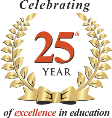 The program immerses you in Fundamental Business Tenets.
The course preparing you for real-world challenges.
As you advance to the fifth semester, there’s an opportunity to tailor your learning through elective courses.
Semester 1
Semester 2
Semester 3
Semester 4
Semester 5
Semester 6
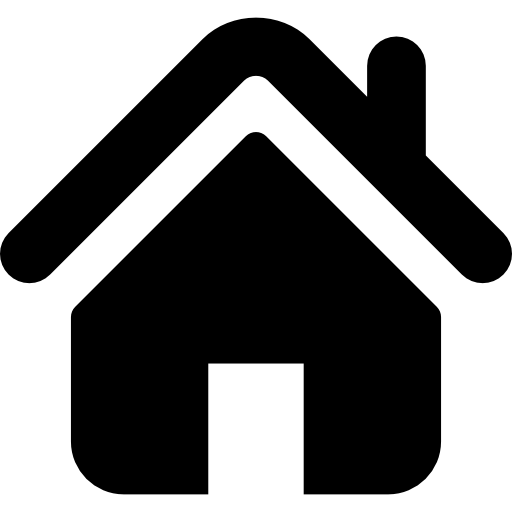 Curriculum
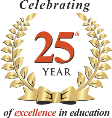 The program immerses you in Fundamental Business Tenets.
The course preparing you for real-world challenges.
As you advance to the fifth semester, there’s an opportunity to tailor your learning through elective courses.
Semester 1
Semester 2
Semester 3
Semester 4
Semester 5
Semester 6
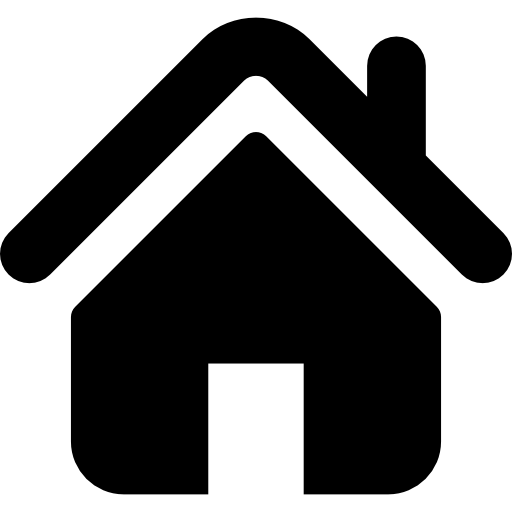 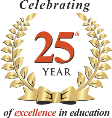 Curriculum
The program immerses you in Fundamental Business Tenets.
The course preparing you for real-world challenges.
As you advance to the fifth semester, there’s an opportunity to tailor your learning through elective courses.
Semester 1
Semester 2
Semester 3
Semester 4
Semester 5
Semester 6
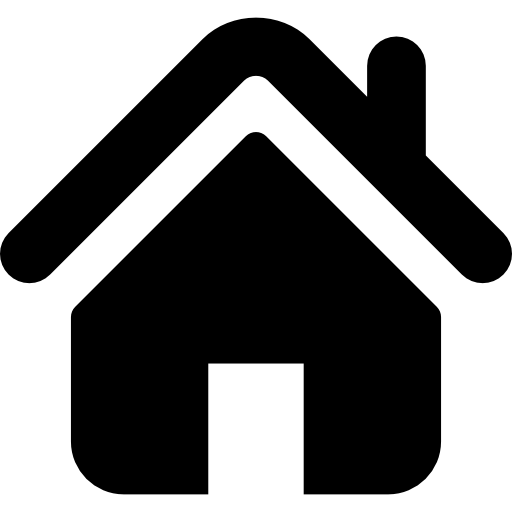 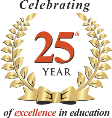 Curriculum
The program immerses you in Fundamental Business Tenets.
The course preparing you for real-world challenges.
As you advance to the fifth semester, there’s an opportunity to tailor your learning through elective courses.
Semester 1
Semester 2
Semester 3
Semester 4
Semester 5
Semester 6
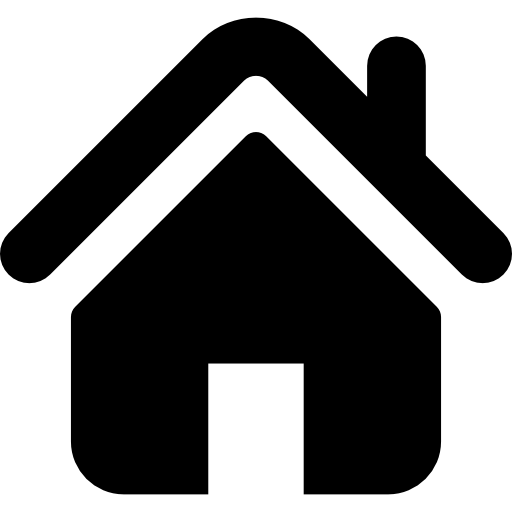 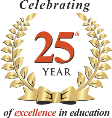 Curriculum
The program immerses you in Fundamental Business Tenets.
The course preparing you for real-world challenges.
As you advance to the fifth semester, there’s an opportunity to tailor your learning through elective courses.
Semester 1
Semester 2
Semester 3
Semester 4
Semester 5
Semester 6
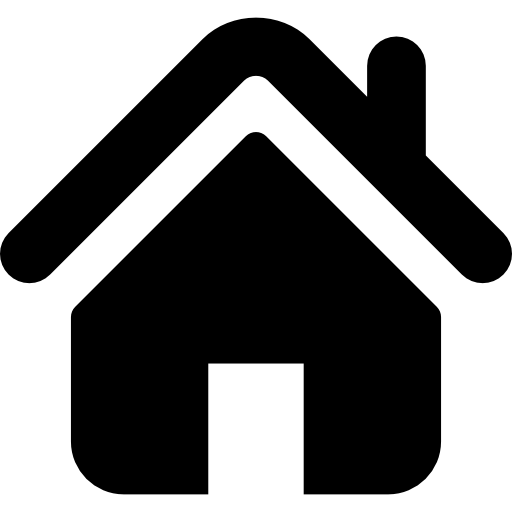 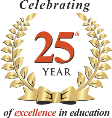 Curriculum
The program immerses you in Fundamental Business Tenets.
The course preparing you for real-world challenges.
As you advance to the fifth semester, there’s an opportunity to tailor your learning through elective courses.
Semester 1
Semester 2
Semester 3
*Electives: Any of the following groups each having two papers in Semester V can be chosen as electives by the students.
Semester 4
Semester 5
Semester 6
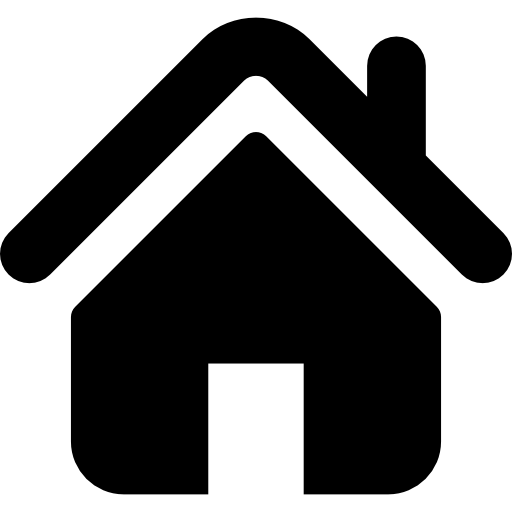 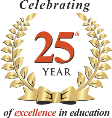 Curriculum
The program immerses you in Fundamental Business Tenets.
The course prepares you for real-world challenges.
As you advance to the fifth semester, there’s an opportunity to tailor your learning through elective courses.
Semester 1
Semester 2
Semester 3
*Electives: Any of the following groups each having two papers in Semester V can be chosen as electives by the students.
Semester 4
Semester 5
Semester 6
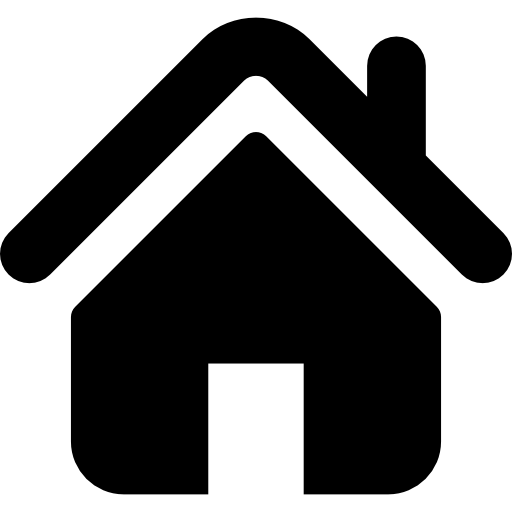 Broadening your horizons
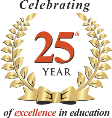 US Internship
Paid internship in the United States during your BBA @ GJIMT
01
World of International Experiences
02
Broadening your horizons
03
Amplifying your Global Exposure
04
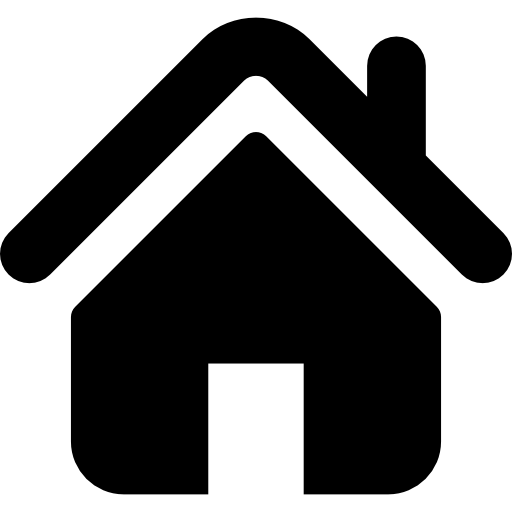 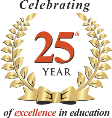 Projects
01
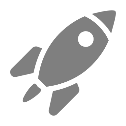 Shadow projects
02
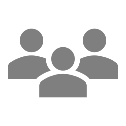 Focused on Power BI
03
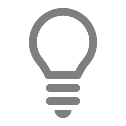 Esteemed Faculty Guidance
04
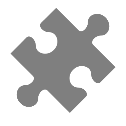 Analytical acumen
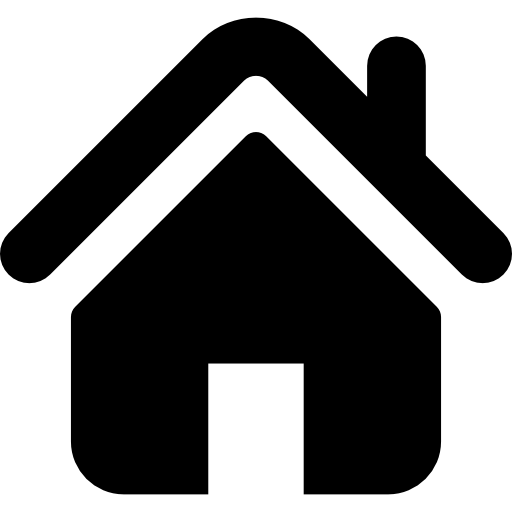 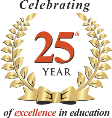 Eligibility
01
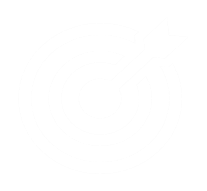 Minimum 50% marks
To pursue BBA Professional at GJIMT you must have:
02
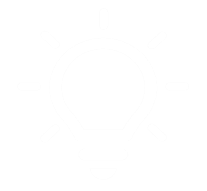 Class 12th
03
Preference
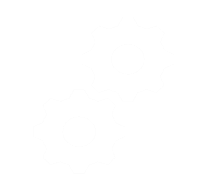 Marks 70% or Above
Personal Interview round
@GJIMT
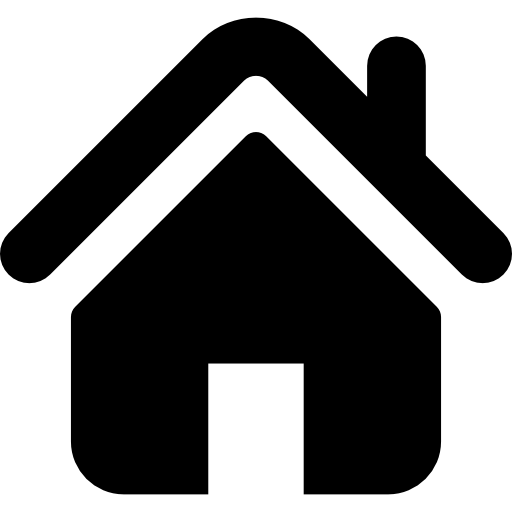 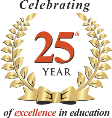 How to Apply
To embark on your BBA Professional journey at GJIMT:
Click the ‘Apply Now’ button and input the relevant details.
Complete application form.
Upload the necessary documents.
Relationship Coordinator will reach out to guide you through the next stages.
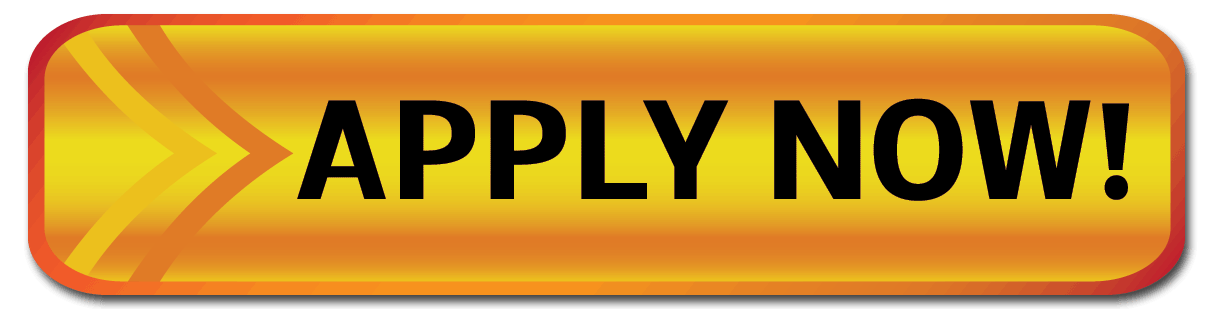 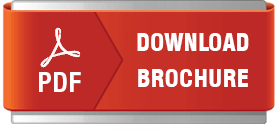 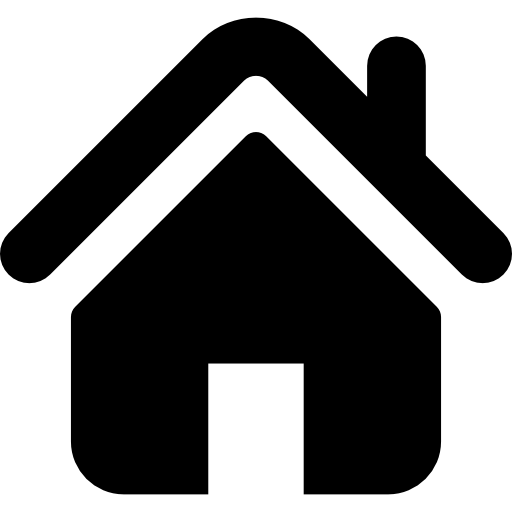 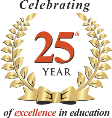 Fee Breakup
Tuition & Fees
Cost for this program per semester:
Indian
International
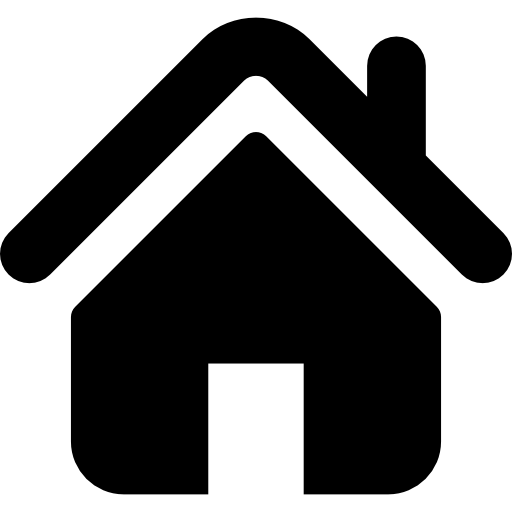 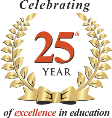 Fee Breakup
Tuition & Fees
Cost for this program per semester:
Indian
International
These are only estimates – your actual cost may vary*T&C Apply
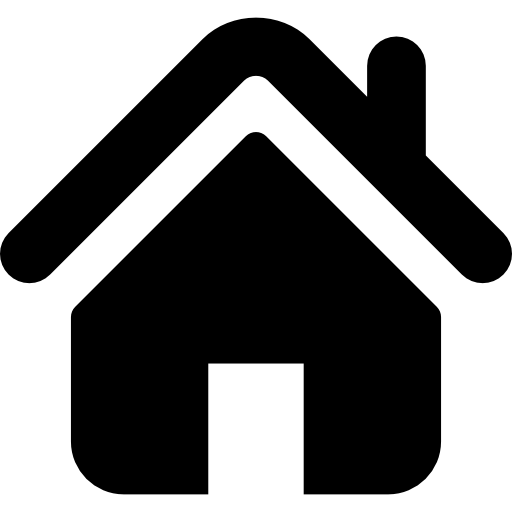 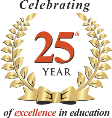 Fee Breakup
Tuition & Fees
Cost for this program per semester:
Indian
International
These are only estimates – your actual cost may vary*T&C Apply
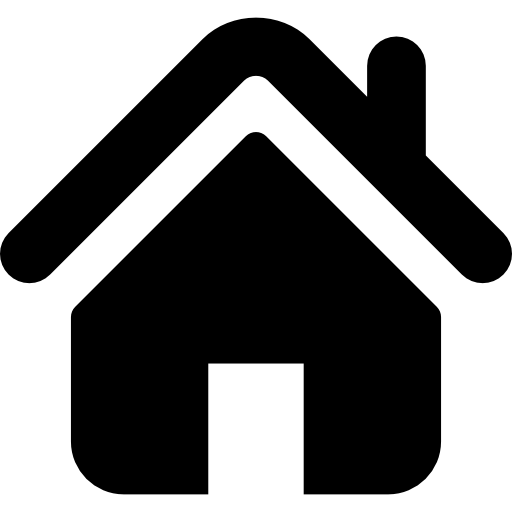 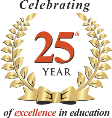 Top Recruiters
Amazon
OLA
OLX
List item 1
List item 2
List item 3
List item 4
List item 1
List item 2
List item 3
List item 4
List item 1
List item 2
List item 3
List item 4
BharatPe
Axis Bank
PhonePe
Success
List item 1
List item 2
List item 3
List item 4
List item 1
List item 2
List item 3
List item 4
List item 1
List item 2
List item 3
List item 4
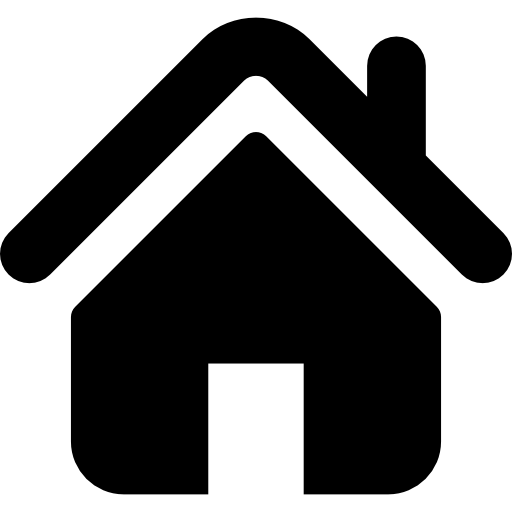 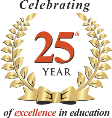 Testimonial
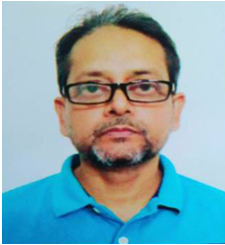 “ I very much enjoy taking classes that focus on group projects and external learning. An example of this is “Rural Marketing”. We competed against our classmates in a sales competition. I found it to be a really successful way to learn about developing a proper market plan to sell your product . 
Dr. Alamgir
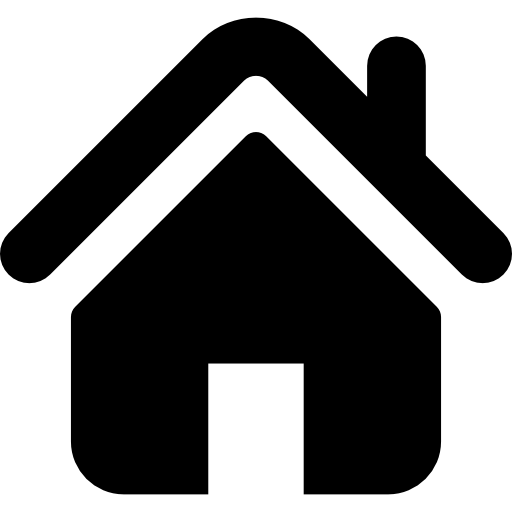 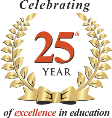 Program Overview
Why Study BBA @GJIMT
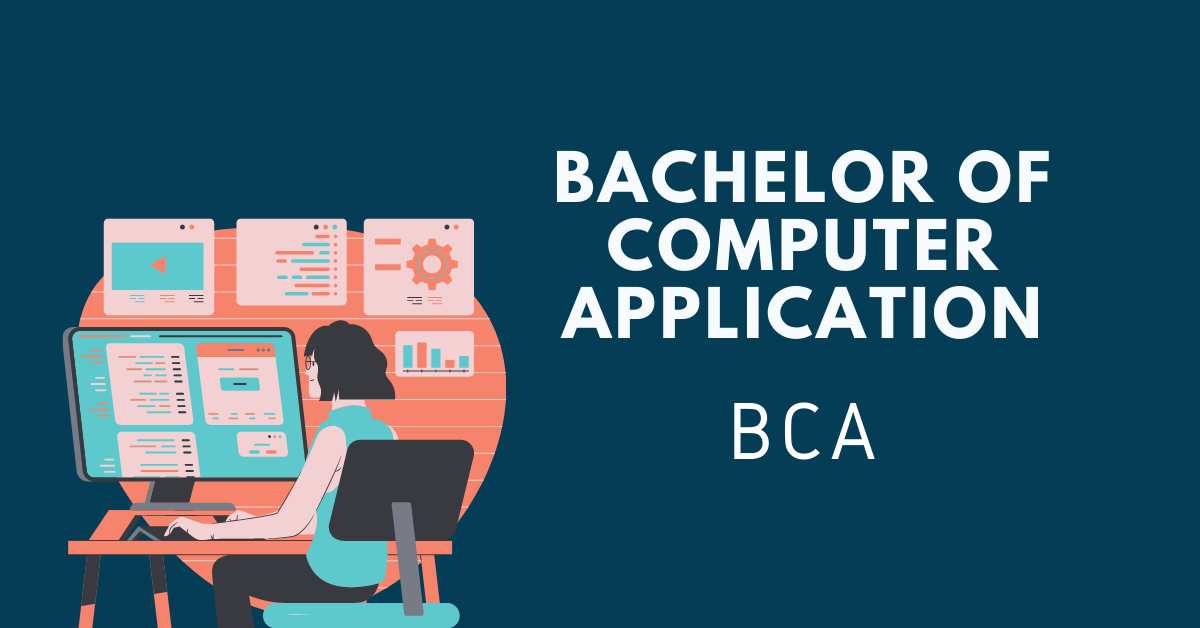 Curriculum
US Internship
Projects
Eligibility
How to Apply
Bachelors of Computer 
Applications
Career Opportunities
Empowering minds to innovate
Top Recruiters
Testimonial
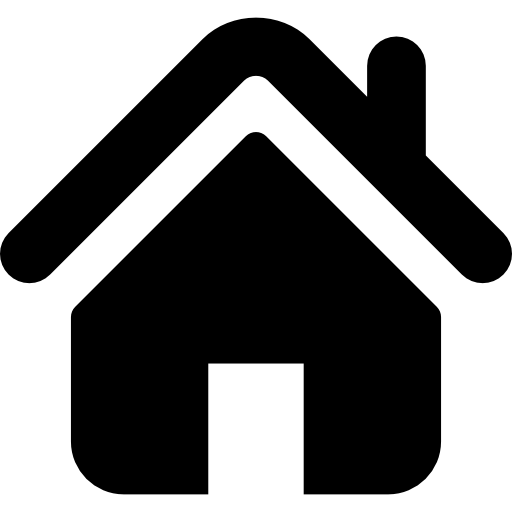 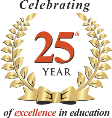 Program Overview
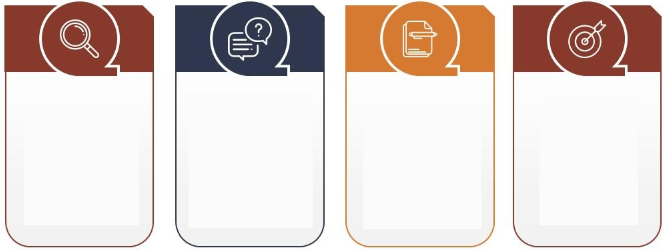 Program
Length
Location 
Offered
Credential
Intake
Bachelor
 Degree
July
Mohali 
(Chandigarh)
3 Years
Learning Core Concepts of Programming.

Opportunities in medicine, sports, entertainment, aerospace, green energy or heavy industry, just to start.

Lucrative Career Prospects.

An Affordable Education.

Great Foundation for Higher Studies.
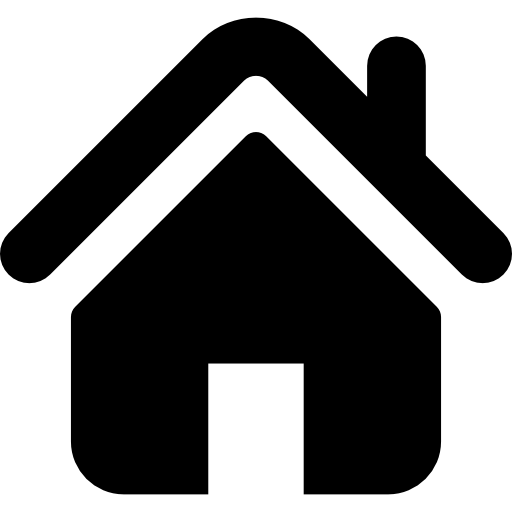 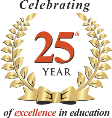 Why Study BCA @GJIMT
Curriculum
Projects
UFV, Canada
Internship
Curriculum reflect the needs of computing industry, both nationally and internationally.
Shadow projects to develop expertise for enhanced employment opportunities.
Can avail paid internship in US under SWT.
Opportunity to study with UFV, Canada.
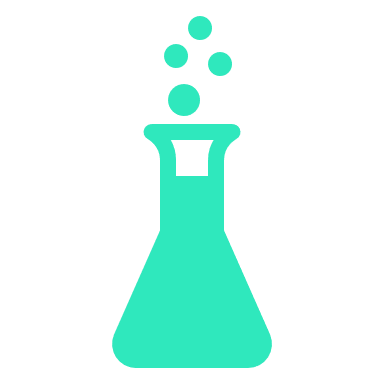 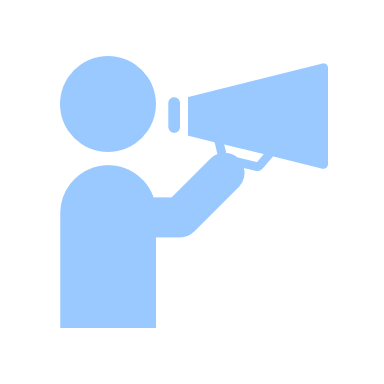 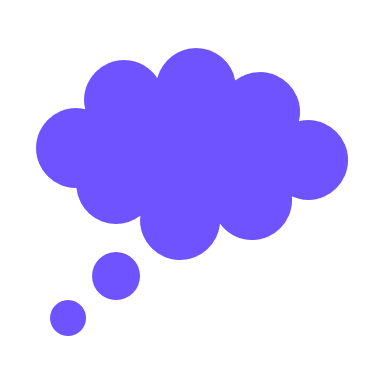 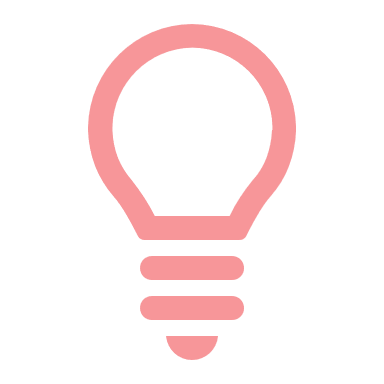 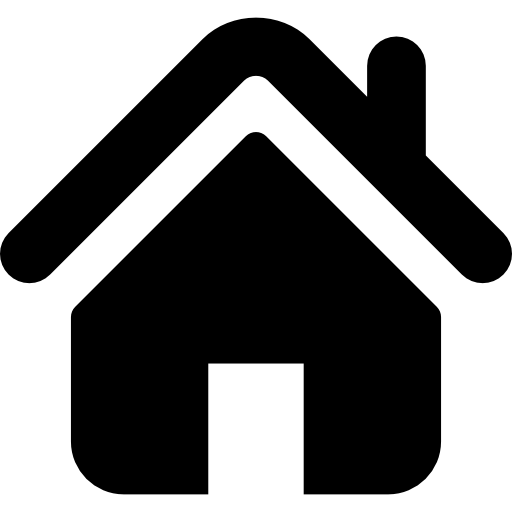 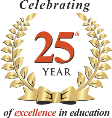 Curriculum
Areas like Computer System Architecture, Object-Oriented Programming, and Data Structures
Intricate world of technology and computing
Unique opportunities arise to tailor your learning trajectory through elective courses.
Artificial Intelligence, Cloud Computing, to Digital Marketing and Cyber Laws.
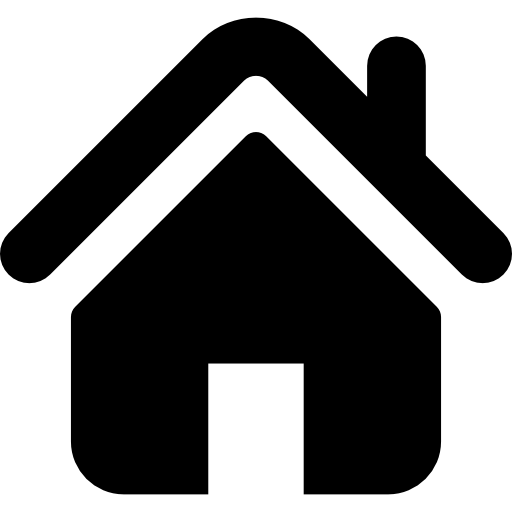 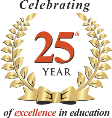 US Internship
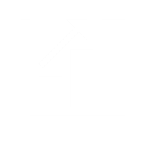 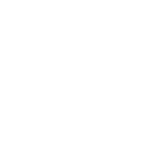 Opportunity to undertake travel internships
Opportunity to undertake summer work
US Internship
World of international experiences
Global exposure
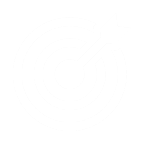 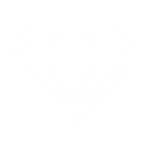 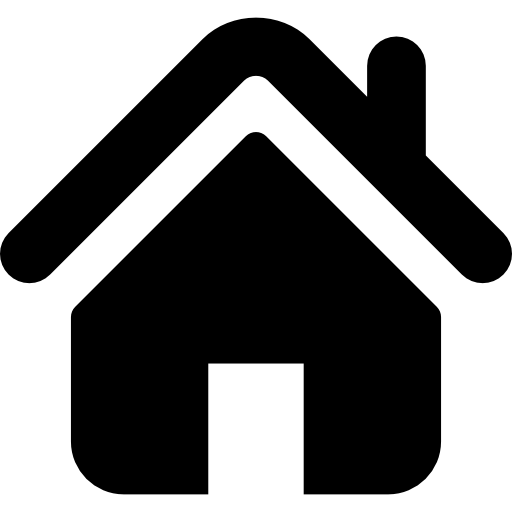 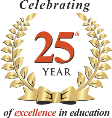 Projects
Hands- On
75% or higher in their first BCA semester at GJIMT are granted access to exclusive shadow projects.
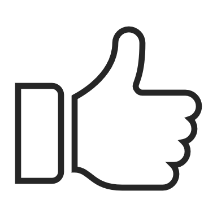 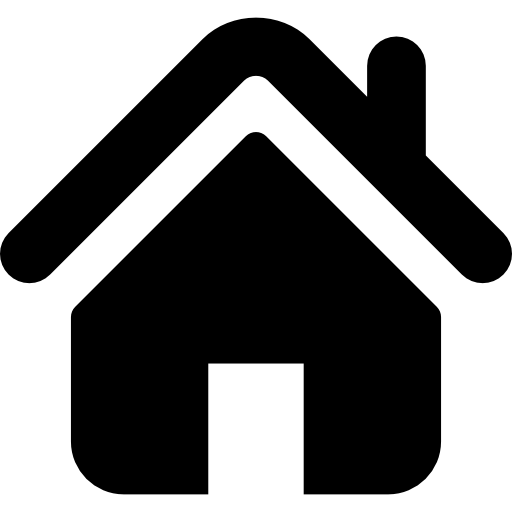 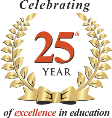 Eligibility
Eligibility?
12th with minimum 50% marks

Personal Interview round a GJIMT.
BCA
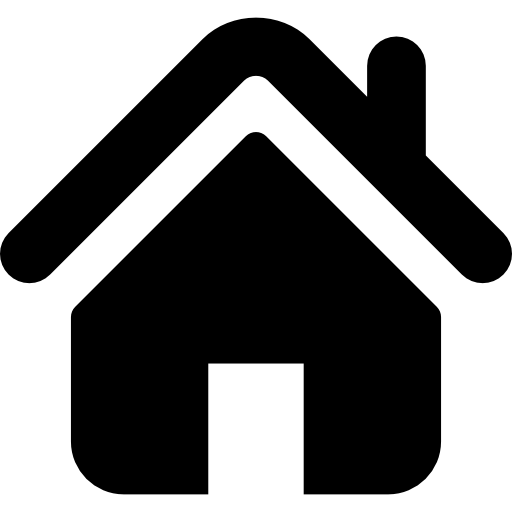 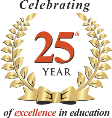 How to Apply
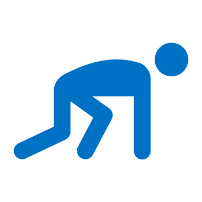 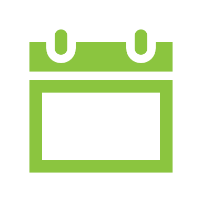 Complete application form.
Click the ‘Apply Now’ button and input the relevant details.
Application form
Apply Now
How to Apply
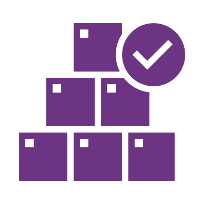 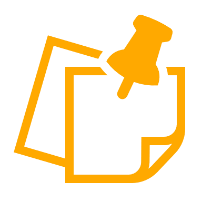 Documents
Final Stage
Upload the necessary documents.
Relationship Coordinator will reach out to guide you through the next stages.
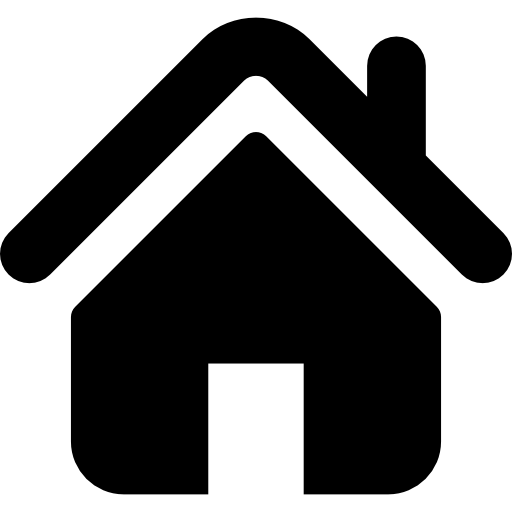 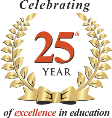 Career Opportunities
1
Systems Analyst
Database Administrator
Network Architect
Web Developer
Mobile App Developer
Responsible for maintaining, securing, and operating databases
Study an organization's current computer systems
Designing and building data communication networks.
Programmer who develops World Wide Web applications
Create, test, and develop applications on mobile devices
2
3
4
5
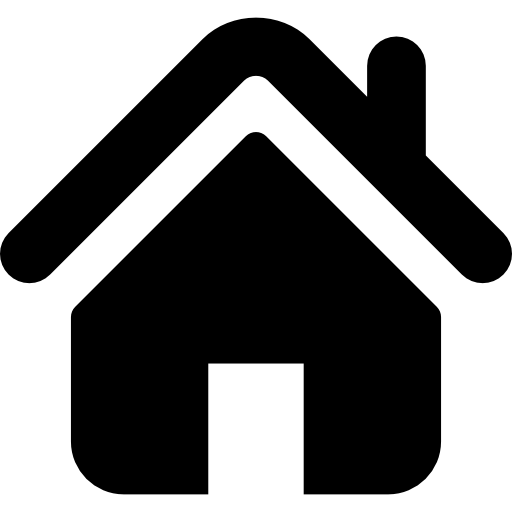 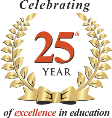 Top Recruiters
Amazon
OLA
OLX
List item 1
List item 2
List item 3
List item 4
List item 1
List item 2
List item 3
List item 4
List item 1
List item 2
List item 3
List item 4
BharatPe
Axis Bank
PhonePe
Success
List item 1
List item 2
List item 3
List item 4
List item 1
List item 2
List item 3
List item 4
List item 1
List item 2
List item 3
List item 4
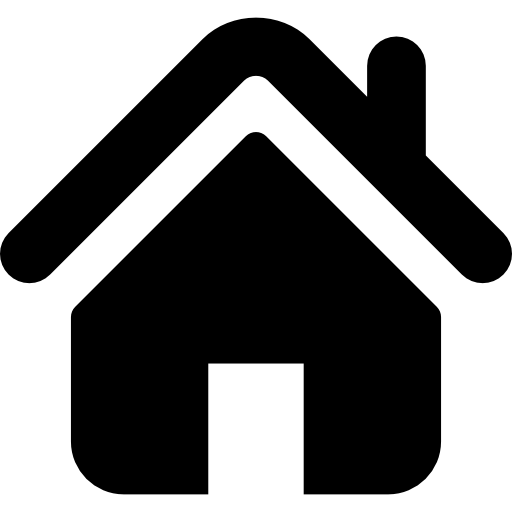 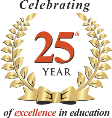 Testimonial
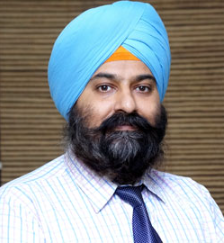 “I deeply appreciate teaching courses that emphasize collaborative projects and real-world application. A prime instance is our software development module at GJIMT, where students challenge their peers in a coding competition. I’ve observed this as an incredibly effective method for students to grasp the intricacies of developing efficient software solutions and troubleshooting.. 
Dr. Tarandeep Singh
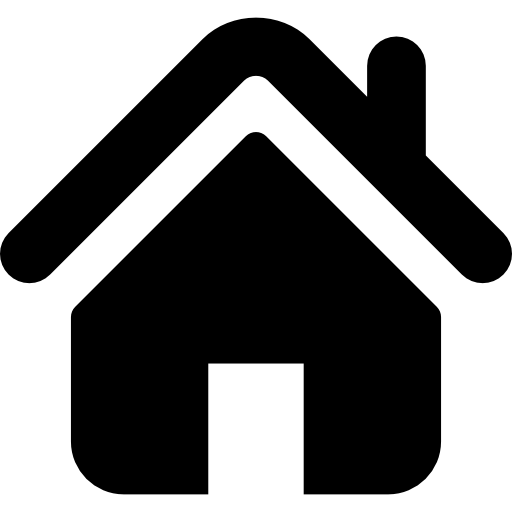 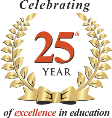 Program Overview
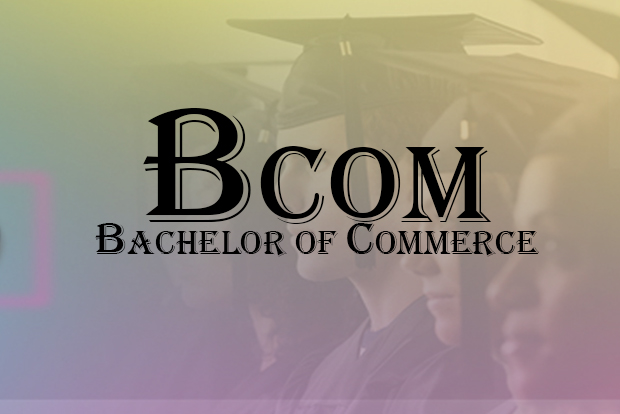 Why Study BCom @GJIMT
Curriculum
US Internship
Projects
Eligibility
How to Apply
Bachelors of Commerce
Career Opportunities
Stand out and Succeed in the World of Business
Top Recruiters
Testimonial
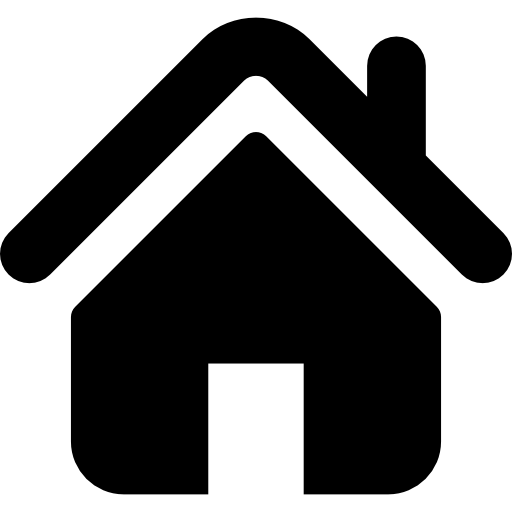 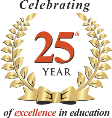 Program Overview
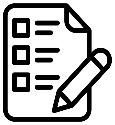 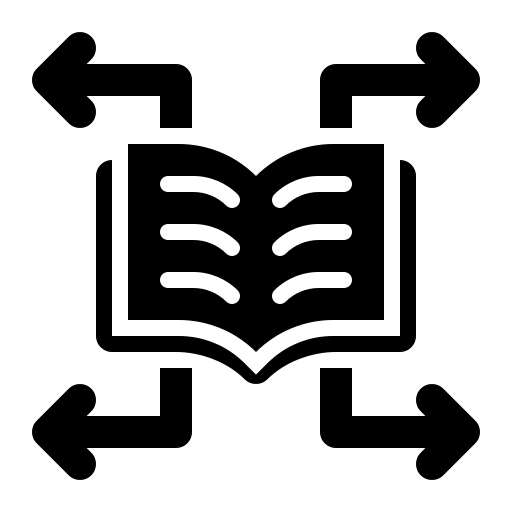 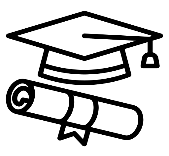 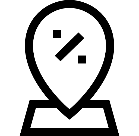 Program Length3 Years
CredentialBachelor Degree
IntakeJuly
Location OfferedMohali (Chandigarh)
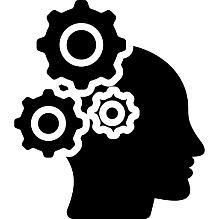 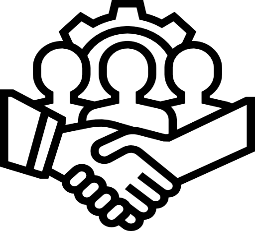 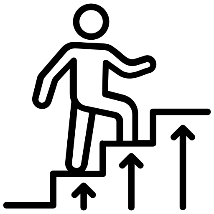 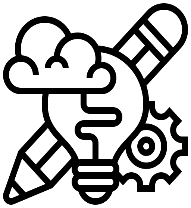 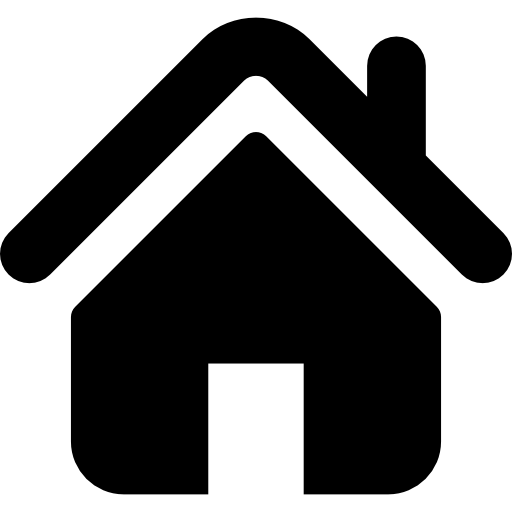 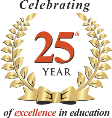 Program Overview
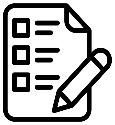 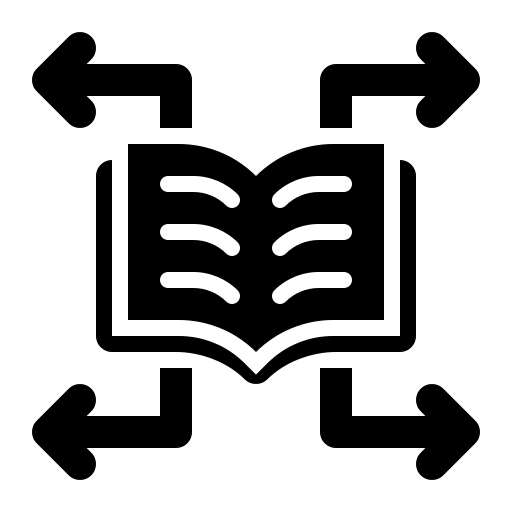 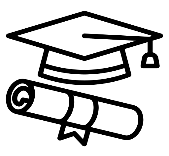 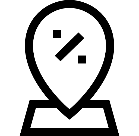 Program Length3 Years
CredentialBachelor Degree
IntakeJuly
Location OfferedMohali (Chandigarh)
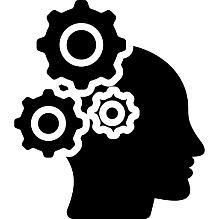 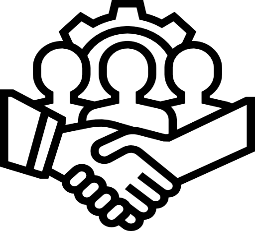 Comprehensive commerce education
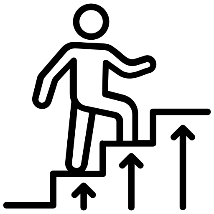 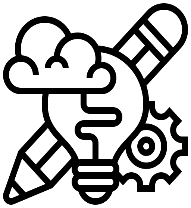 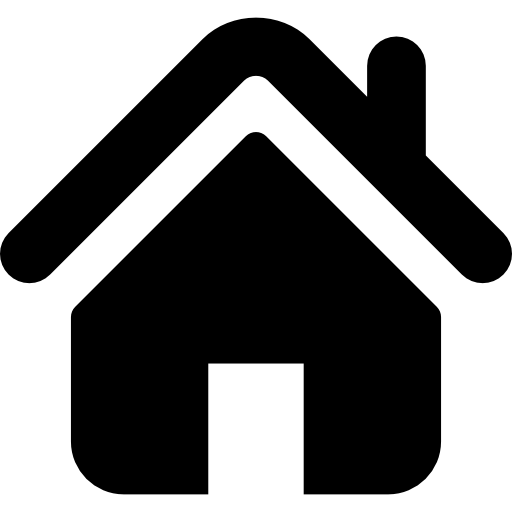 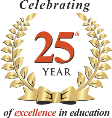 Program Overview
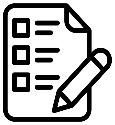 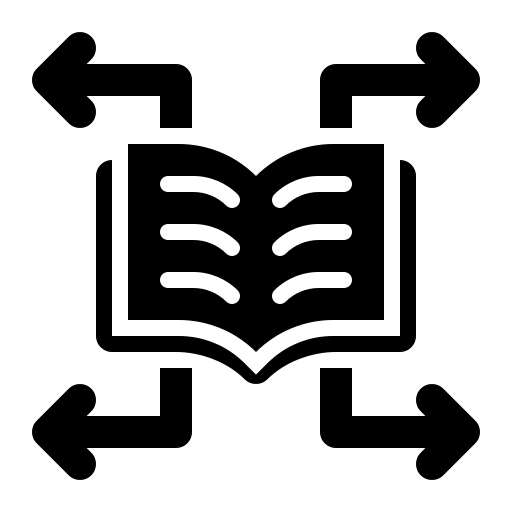 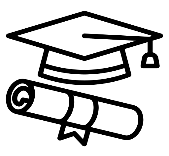 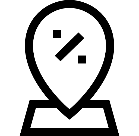 Program Length3 Years
CredentialBachelor Degree
IntakeJuly
Location OfferedMohali (Chandigarh)
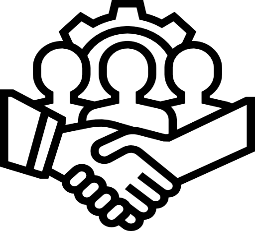 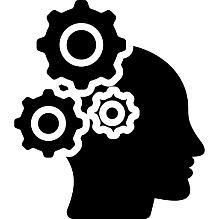 Global economic structures
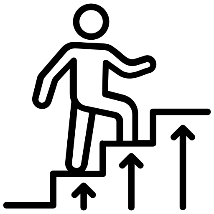 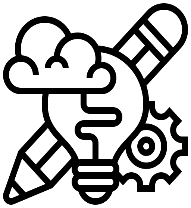 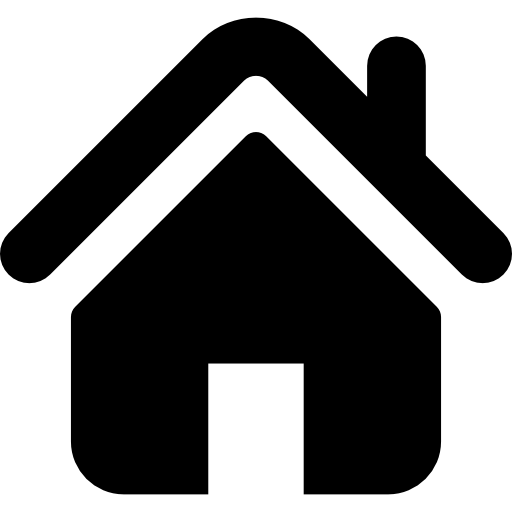 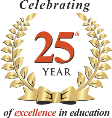 Program Overview
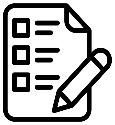 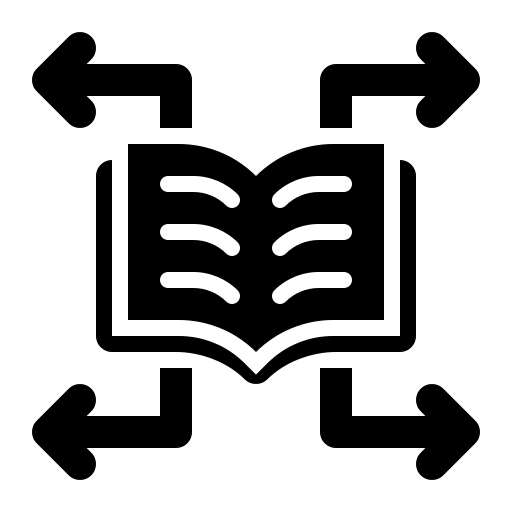 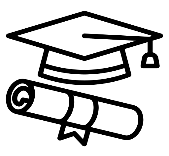 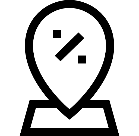 Program Length3 Years
CredentialBachelor Degree
IntakeJuly
Location OfferedMohali (Chandigarh)
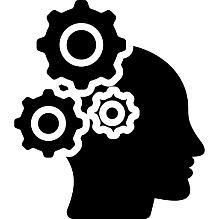 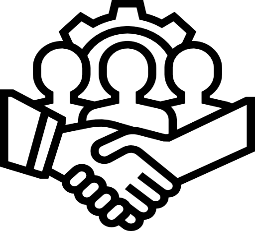 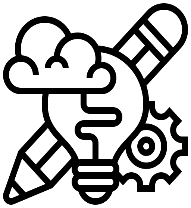 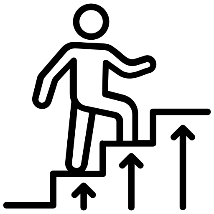 Versatility, adaptability, and innovation
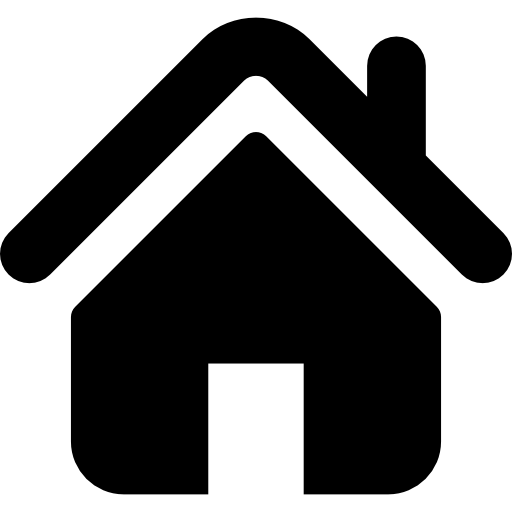 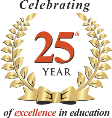 Program Overview
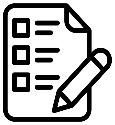 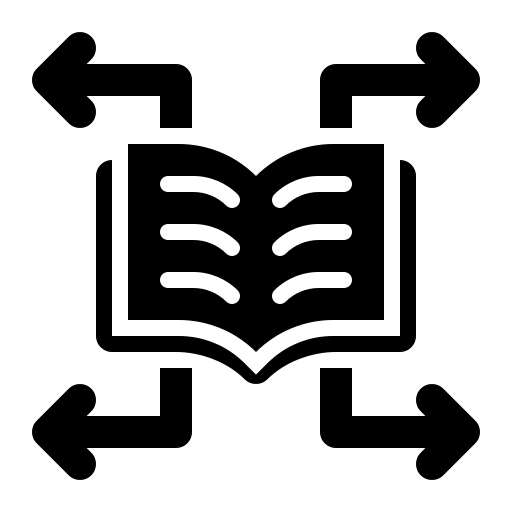 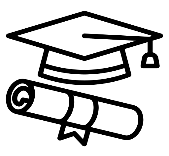 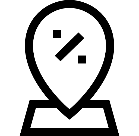 Program Length3 Years
CredentialBachelor Degree
IntakeJuly
Location OfferedMohali (Chandigarh)
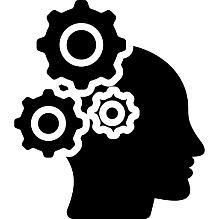 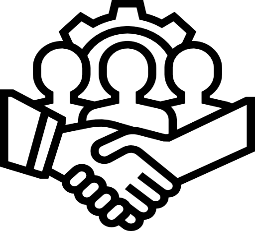 Numerous postgraduate prospects
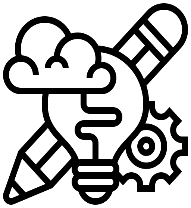 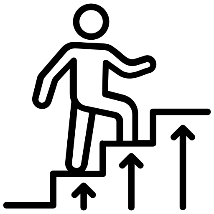 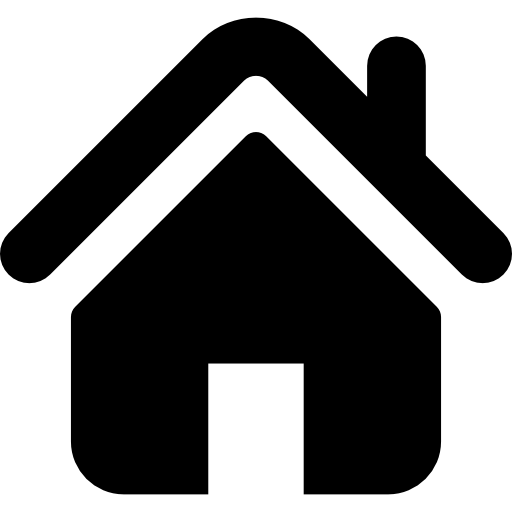 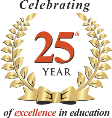 Why Study B.Com @GJIMT
Opportunity to pursue studies in collaboration with University of Canada West, Canada.
A balance of theoretical insights and practical exposure in state-of-the-art facilities.
Real-world projects to hone skills for improved career prospects.
Curriculum tailored to address the dynamic needs of the global commerce sector.
Global commerce sector
Real-world projects
Practical exposure
University of Canada West, Canada
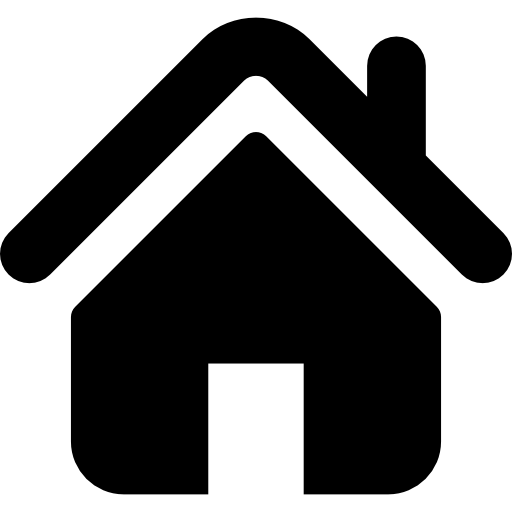 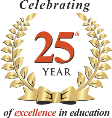 Curriculum with Majors
The B.Com (Hons.) program at GJIMT delves deeply into the intricate dynamics of commerce and business.
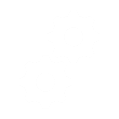 Commerce and business.
It encapsulates foundational areas such as Business Organization and Management, Financial Accounting, and Managerial Economics.
Foundational areas
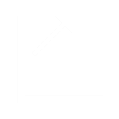 Additionally, the program integrates core subjects that align with ACCA, providing a valuable head start for aspiring accountants.
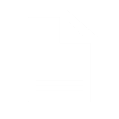 ACCA
As students transition to the fifth semester, they are presented with unique opportunities to sculpt their academic trajectory through elective courses.
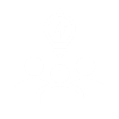 Elective courses
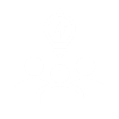 Enabling students to converge insights from pivotal commerce domains
Specialized learning
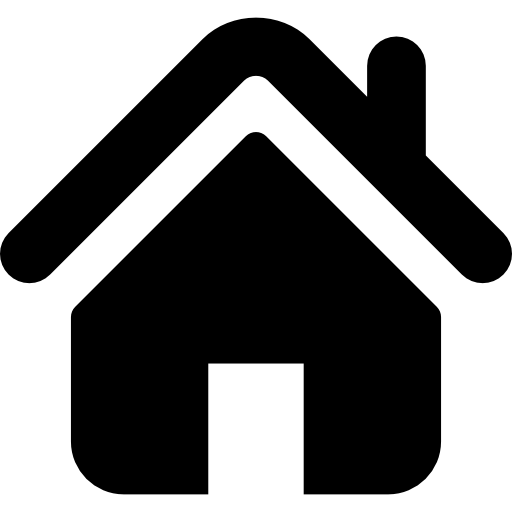 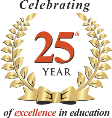 US Internship
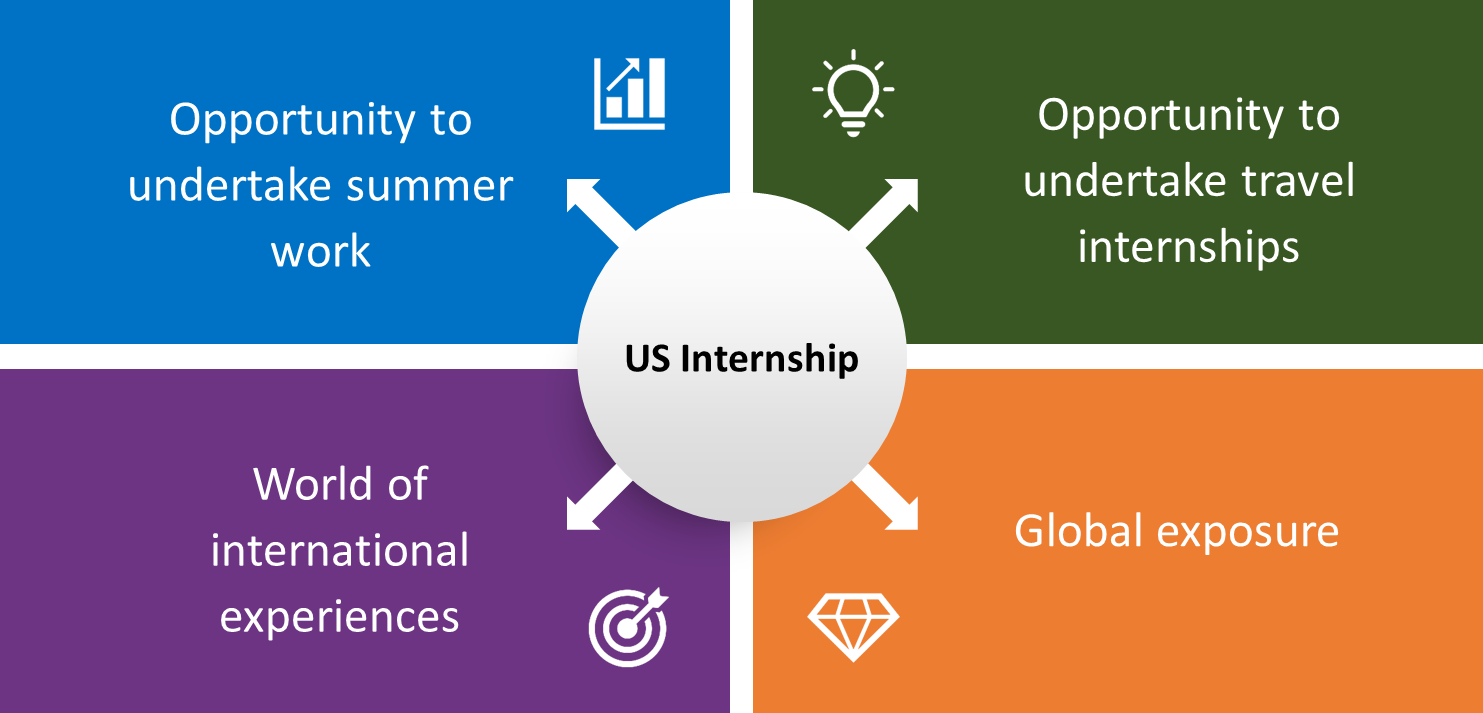 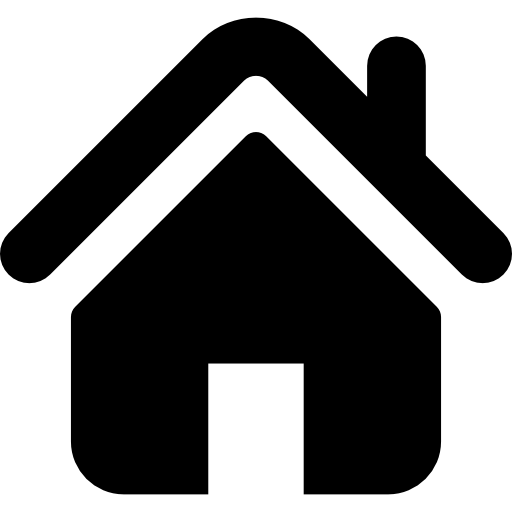 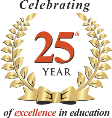 Projects
Hands- On
75% or higher in their first BCA semester at GJIMT are granted access to exclusive shadow projects.
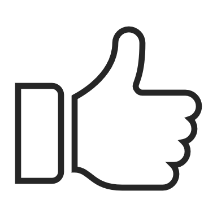 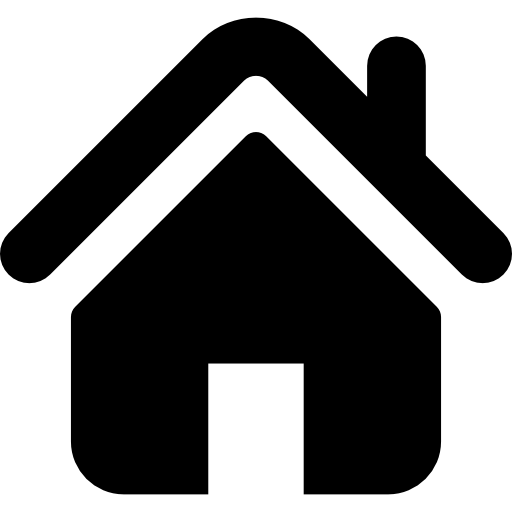 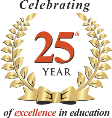 Eligibility
Eligibility?
12th with minimum 50% marks

Personal Interview round a GJIMT.
B.Com (Hons.)
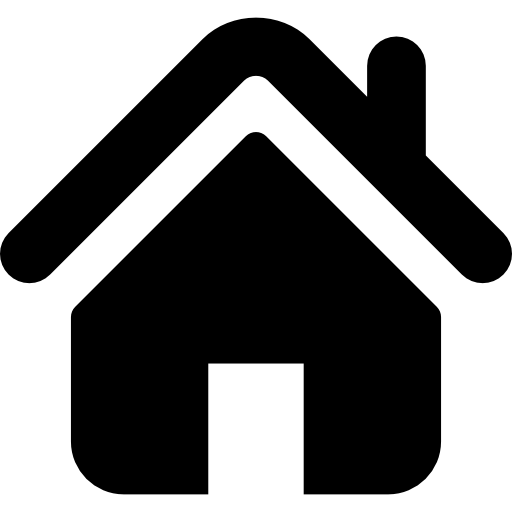 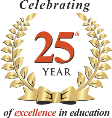 How to Apply
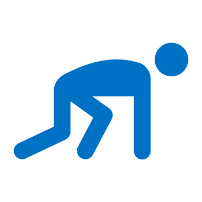 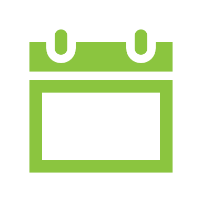 Complete application form.
Click the ‘Apply Now’ button and input the relevant details.
Application form
Apply Now
How to Apply
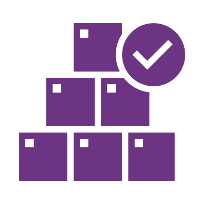 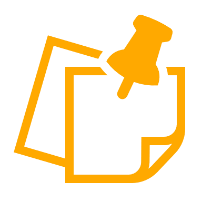 Documents
Final Stage
Upload the necessary documents.
Relationship Coordinator will reach out to guide you through the next stages.
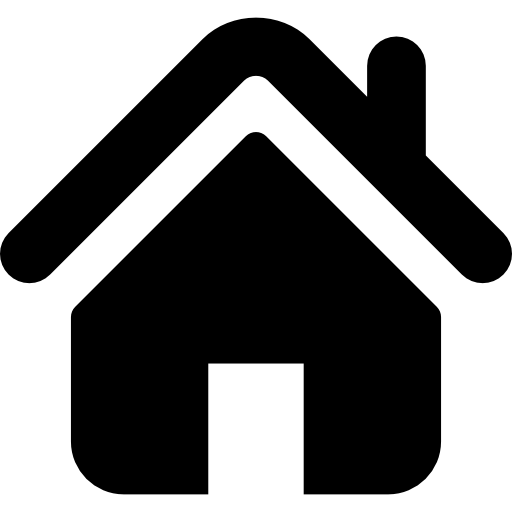 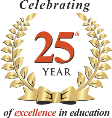 Career Opportunities
1
Stockbroker
Chartered Accountant (CA)
Tax Consultant
Banker
Risk Analyst
Who support the technical side of an organization's holistic risk management approach.
Credential granted to accounting professionals in countries around the world outside of the United States.
A broker who buys and sells securities on a stock exchange on behalf of clients.
Professional who advises clients on financial concerns and how to better manage their finances.
Professionals who specialize in tax law and financial-related counseling.
2
3
4
5
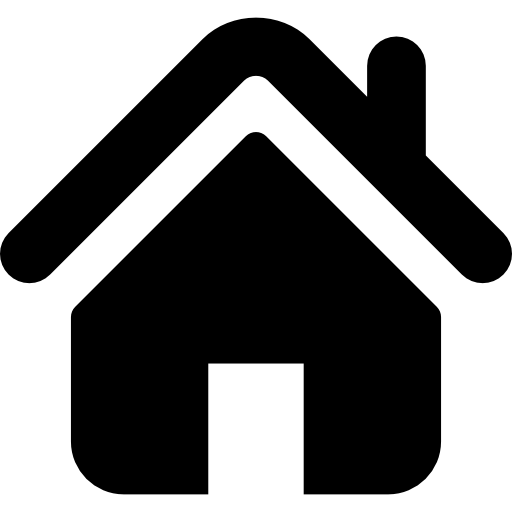 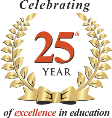 Top Recruiters
Amazon
OLA
OLX
List item 1
List item 2
List item 3
List item 4
List item 1
List item 2
List item 3
List item 4
List item 1
List item 2
List item 3
List item 4
BharatPe
Axis Bank
PhonePe
Success
List item 1
List item 2
List item 3
List item 4
List item 1
List item 2
List item 3
List item 4
List item 1
List item 2
List item 3
List item 4
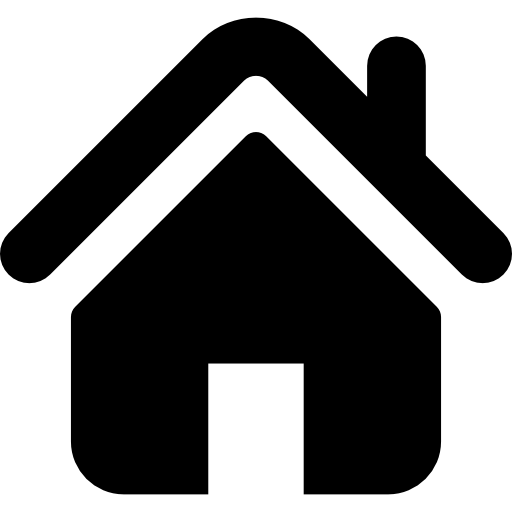 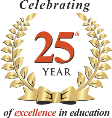 Testimonial
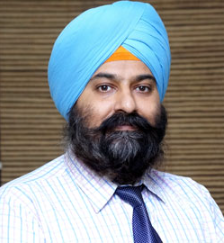 “I deeply appreciate teaching courses that emphasize collaborative projects and real-world application. A prime instance is our software development module at GJIMT, where students challenge their peers in a coding competition. I’ve observed this as an incredibly effective method for students to grasp the intricacies of developing efficient software solutions and troubleshooting.. 
Dr. Tarandeep Singh
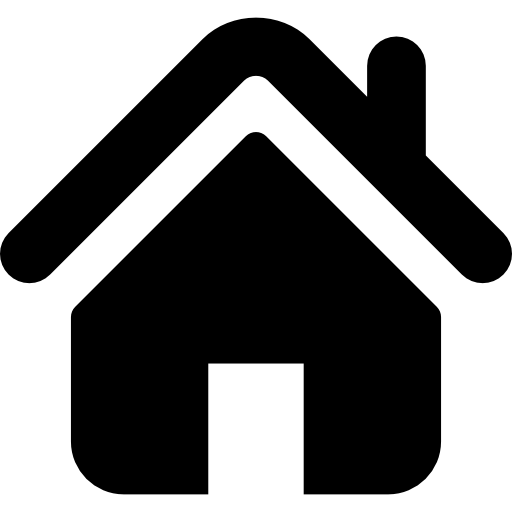